Florent Cardon - Loïc Denis - Ludovic Dejardin - Sidy Mohamed Dieng -
 Tom De Croos - Antoine Delétang - Ann-Aël Derennes
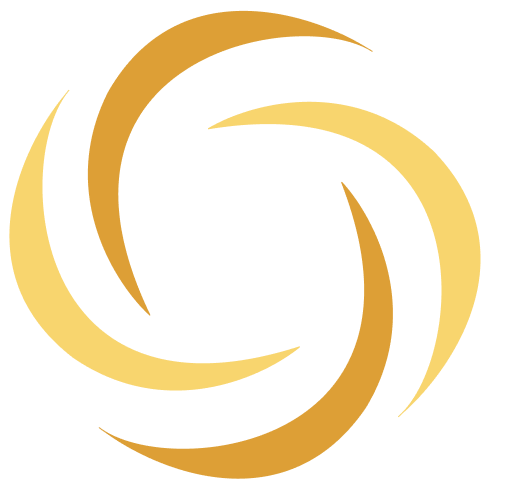 M
Métrolia
Problématique
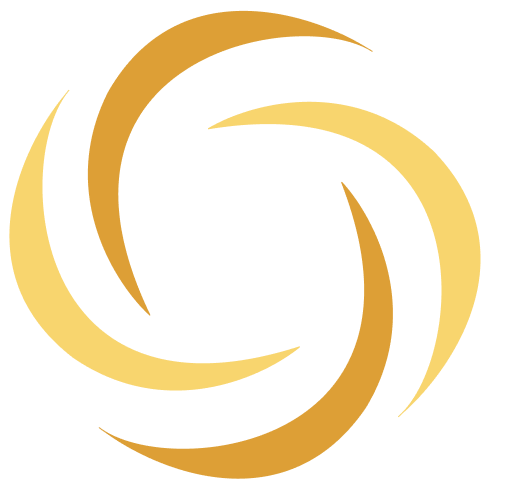 Présentation du projet
M
Comment récupérer l'énergie générée par les flux d'air lors du passage du métro ?
Métrolia
Solution ?
Placer des éoliennes qui, au passage du métro, génèreront de l'énergie électrique utilisée dans les différentes stations.
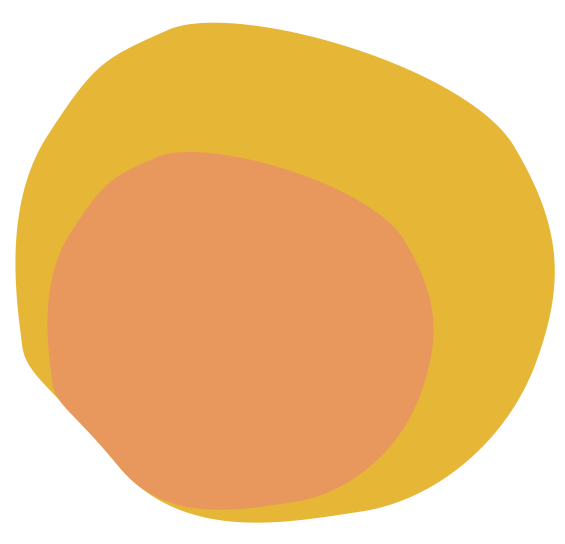 Ilevia
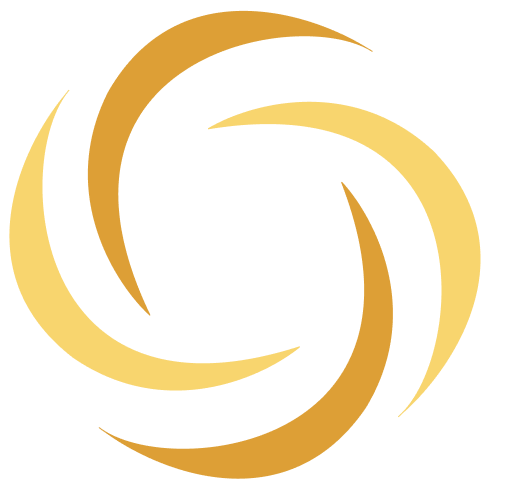 M
Principal client
Client
Métrolia
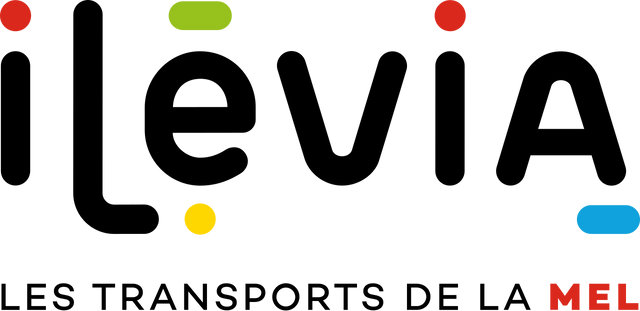 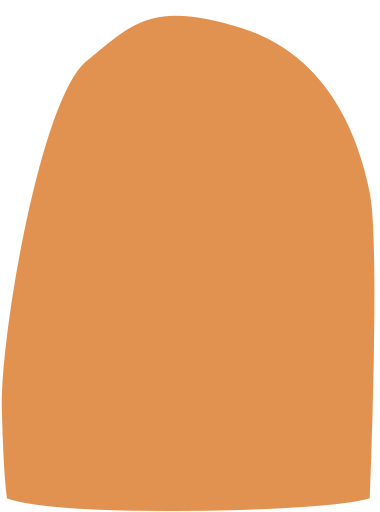 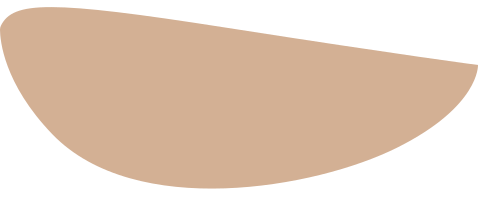 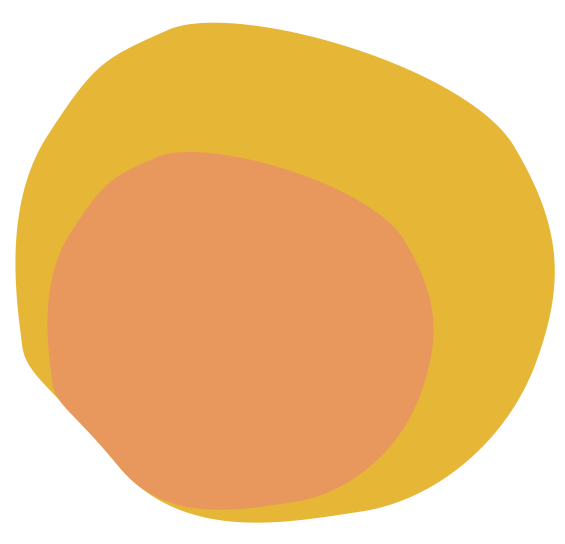 EDF
GREEN
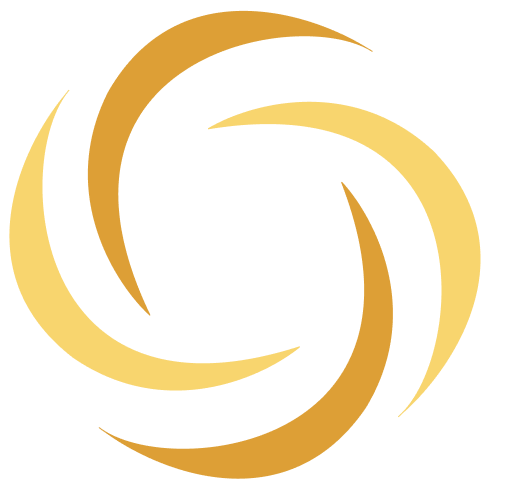 EDF est notre principal concurrent car c'est la première entreprise de production et de fourniture d'électricité en France et même en Europe.
Ce concurrent pourrait directement rivaliser avec notre projet en développant un système de panneaux photovoltaïques en surface du métro pouvant ainsi alimenter les différentes stations en électricité.
M
Concurrents
Métrolia
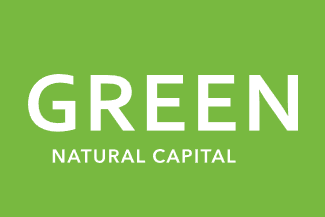 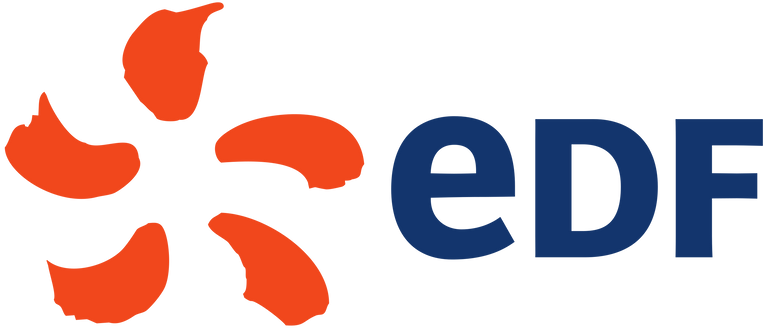 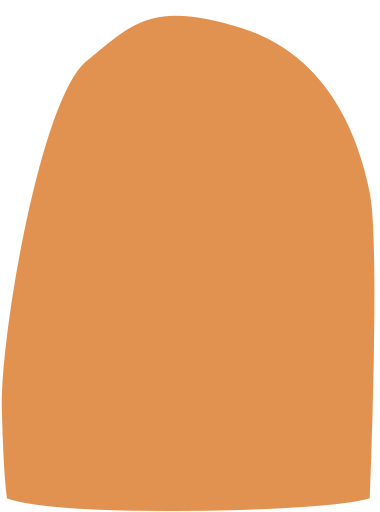 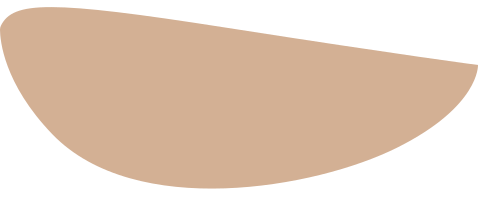 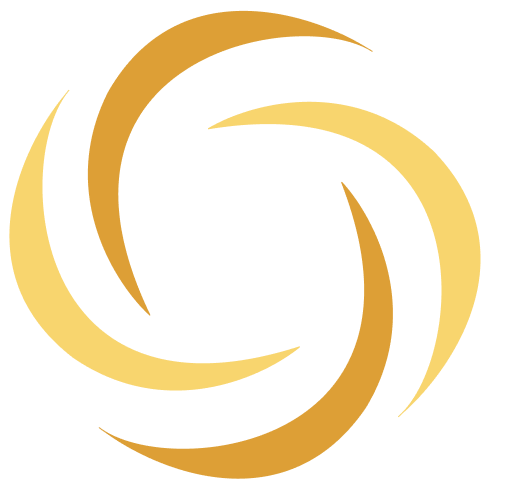 Quelques chiffres
M
Métrolia
Coût de production d'une éolienne : 1100 €
Prix de vente d'une éolienne : 1500 €
317 000 kWh/an générés grâce aux métroliennes
3 ans pour rentabiliser les installations d'éoliennes
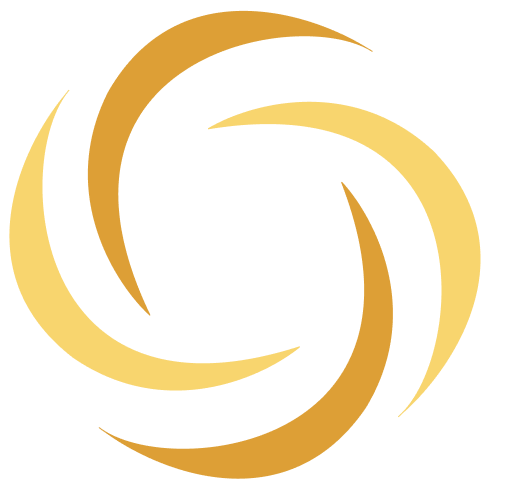 M
Métrolia
Pour une éolienne :
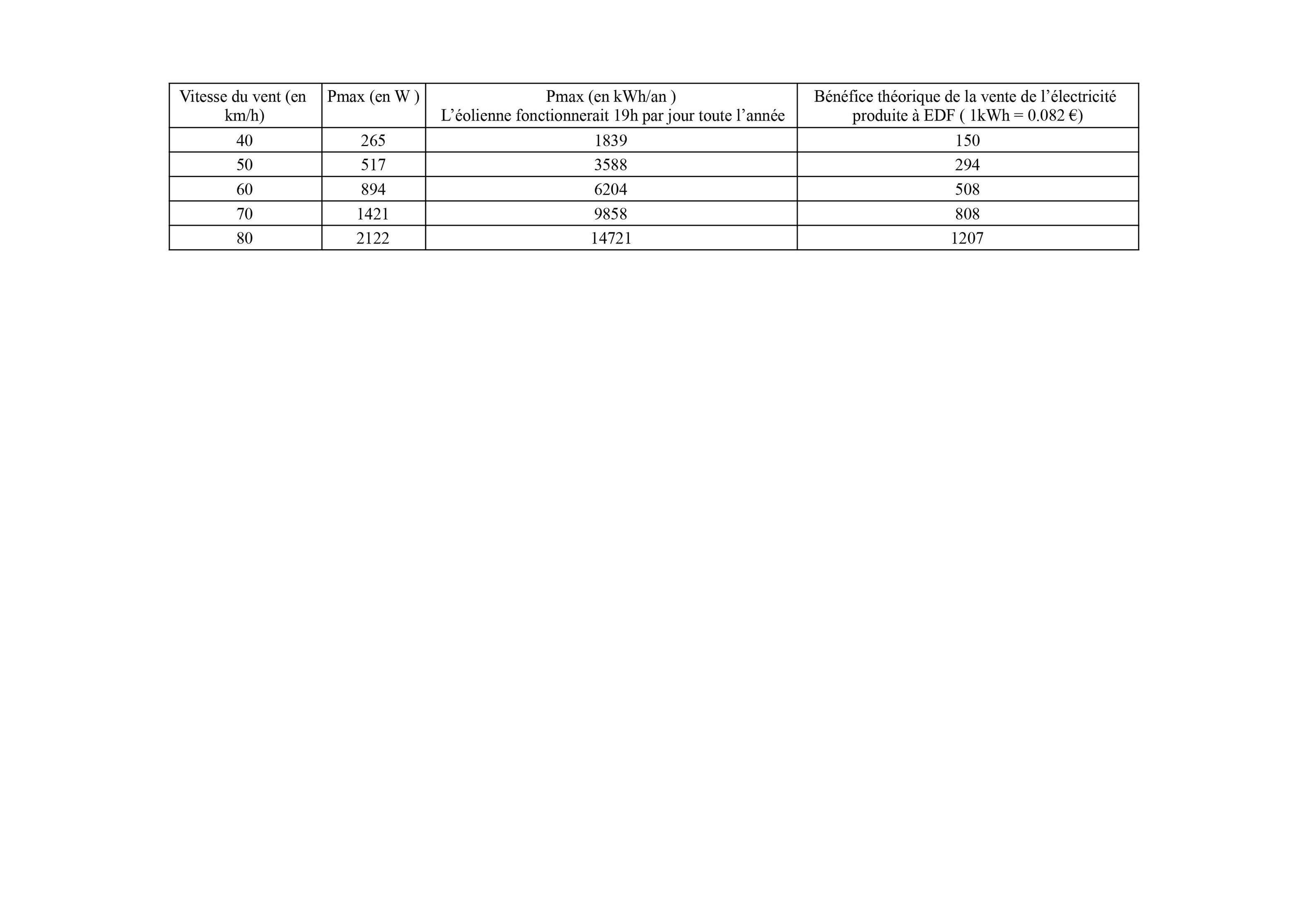 Question difficile :
L'installation des métroliennes ne pourrait-elle pas provoquer des perturbations dans les sous-terrains et ainsi demander encore plus d'énergie pour que le métro se déplace ?
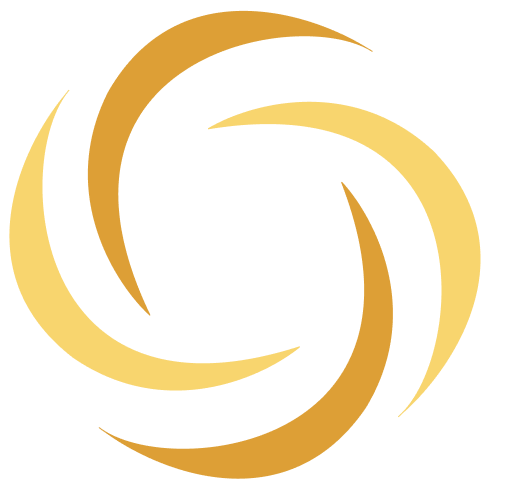 Preuve de concept
M
Métrolia
Bilan :
- Expérience a bien montré que les éoliennes créaient des perturbations dans le tunnel
-Système d'évacuation de l'air permet une forte réduction de cette perturbation.
-Ainsi notre installation pourrait permettre au client de récupérer de l'énergie sans créer d'effets secondaires néfastes.
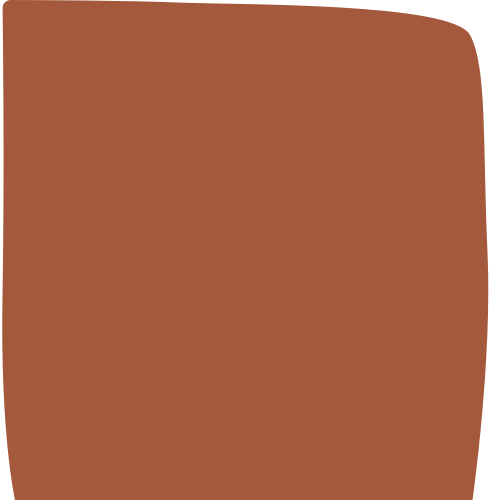 Retrouvez nous
23 novembre : ATMOS'FAIR, Paris
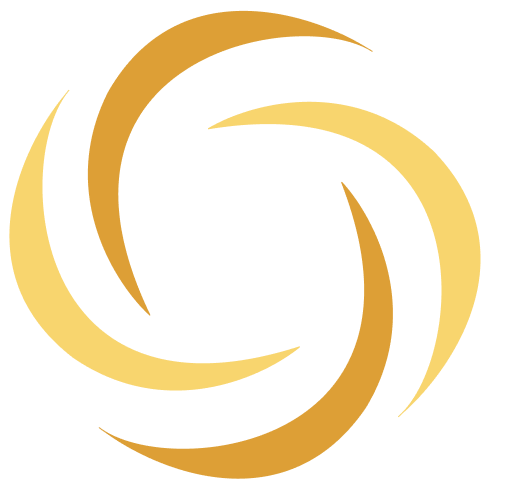 M
PLANNING 2021
Métrolia
2-3 Décembre : Salon de la transition écologique, Quimper
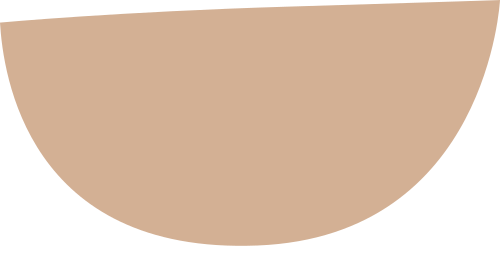 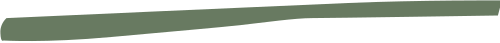